Properties of Matter
Matter
has mass and occupies space
mass: the measure of the amount of matter
volume: measures the space occupies

States of Matter
Solids: definite shape and volume
Liquids: definite volume and indefinite shape
Gases: indefinite shape and indefinite volume
vapor: a gaseous state of a substance that is generally a liquid or solid at room temp.
Classification of Matter
Extensive: a property that depends on the amount of matter in a sample
Intensive: a property that is independent of the amount of matter; but depends on the type of matter
I is for independent
Substance: matter that has a uniform and definite composition; i.e. brass or gold
every sample of a substance has identical intensive properties
Physical Property and Physical Change
Physical Property: a quality or condition that can be measured without changing its composition
Physical Change: some properties of a material change, but identity doesn’t
Reversible: melt, freeze, boil, and condense
Irreversible: break, split, grind, cut, and crush
Mixtures
Mixture: a physical blend of two or more components
Phase: any part of a sample with uniform composition and properties
Heterogeneous Mixture: mixture that isn’t uniform; can see the various parts
>1 phase
Italian Dressing
Homogeneous Mixture: uniform composition; 1 phase
Solutions
Kool-Aid
Separating Mixtures
differences in physical properties can be used to separate mixtures
Filtration: process of separating a solid from a liquid in a heterogeneous mixture
Distillation: used to separate water from the other components of tap water
a liquid is boiled to produce vapor that is then condensed into a liquid
Elements & Compounds
Elements and Compounds
Element: the simplest form of matter that has a unique set of properties 
C, O, H, periodic table
     Uranium                    Potassium                       Cobalt
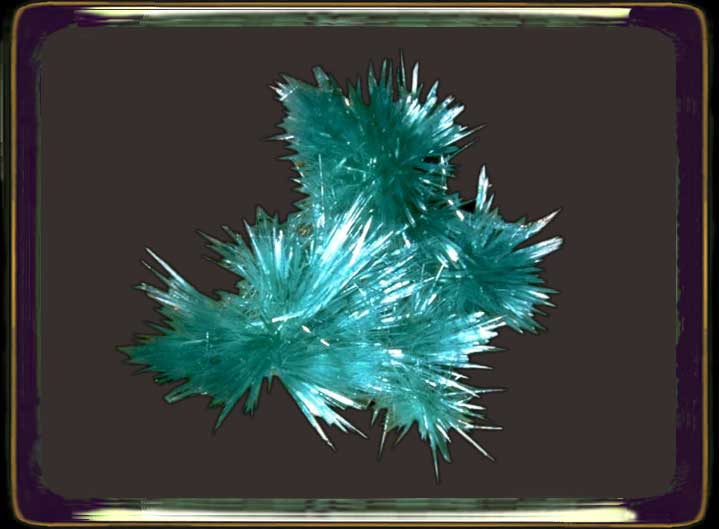 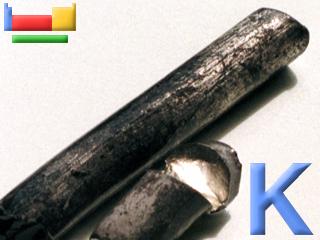 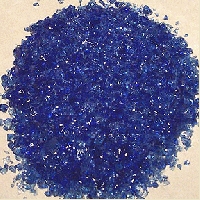 Periodic Table
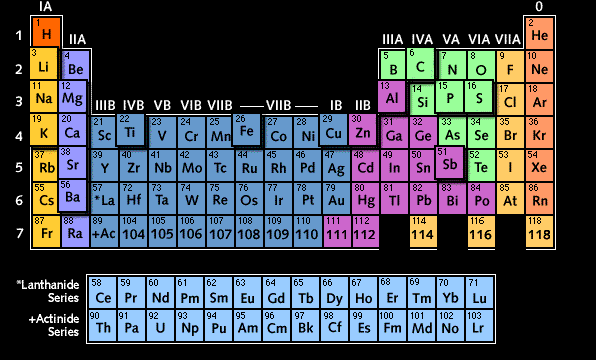 Compound
a substance that contains two or more elements chemically combined in a fixed ratio
H2O
Symbols represent elements: C (carbon), O(oxygen)
Chemical Formulas represent compounds: H2O (water), CO2 (carbon dioxide)
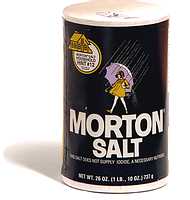 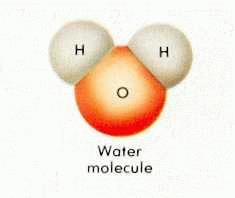 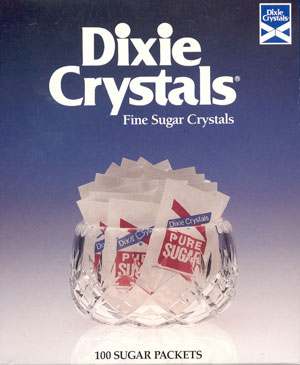 Chemical Change or Chemical Property
Physical Methods can be used to break down mixtures, but not compounds
Chemical Change: a change that produces matter with a different composition than the original matter
Compound can be broken down by chemical means, but elements cannot
burn, rot, rust, decompose, ferment, explode, and corrode
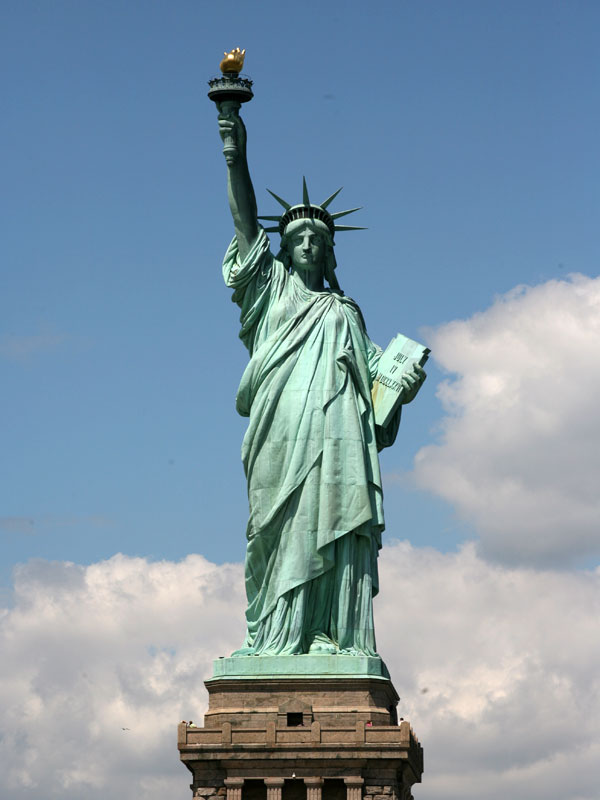 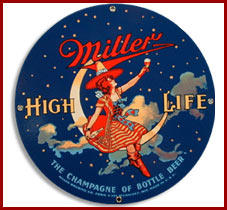 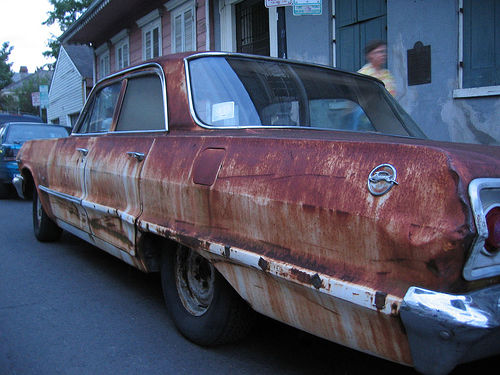 Chemical Reaction
one or more substance changes into a new substance
reactant: substance present at the start
product: substance produced by the reaction
mass of the products must equal the mass of the reactants
2H2 + O2  2H2O
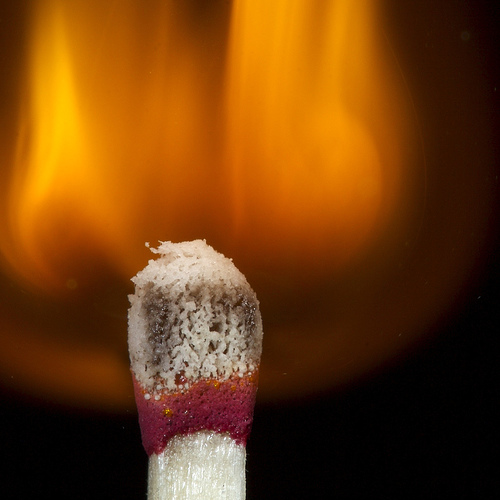 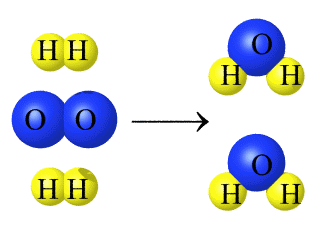 Evidence of a Reaction
Transfer of Energy
Color Change
Production of a Gas
Formation of Precipitate
precipitate: a solid that forms and settles out of a liquid mixture
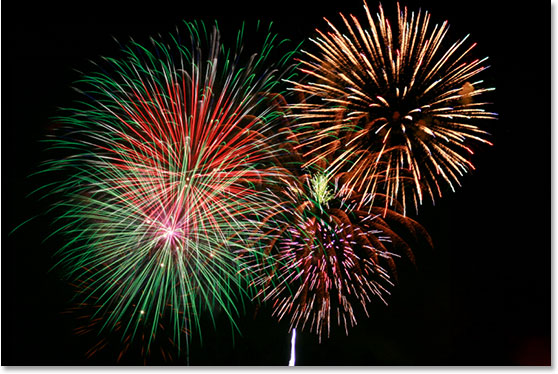 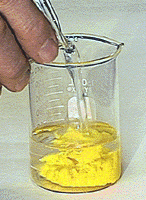 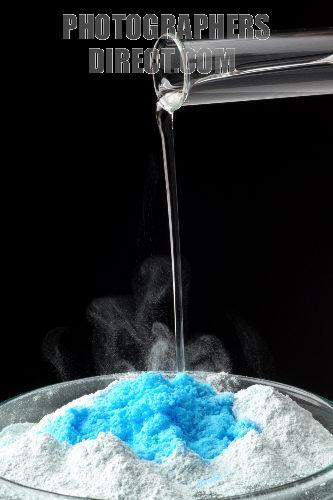